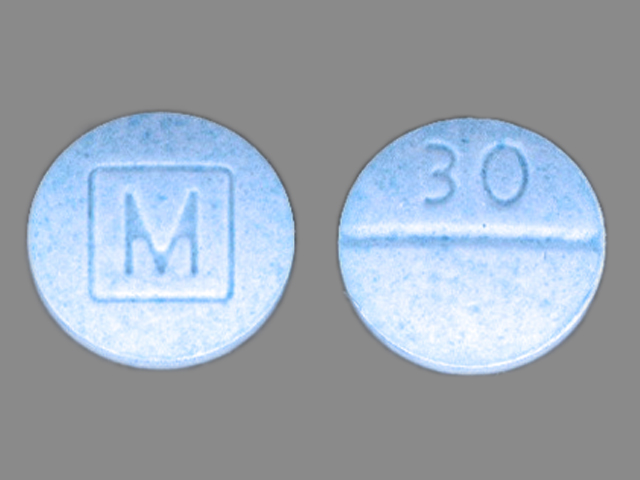 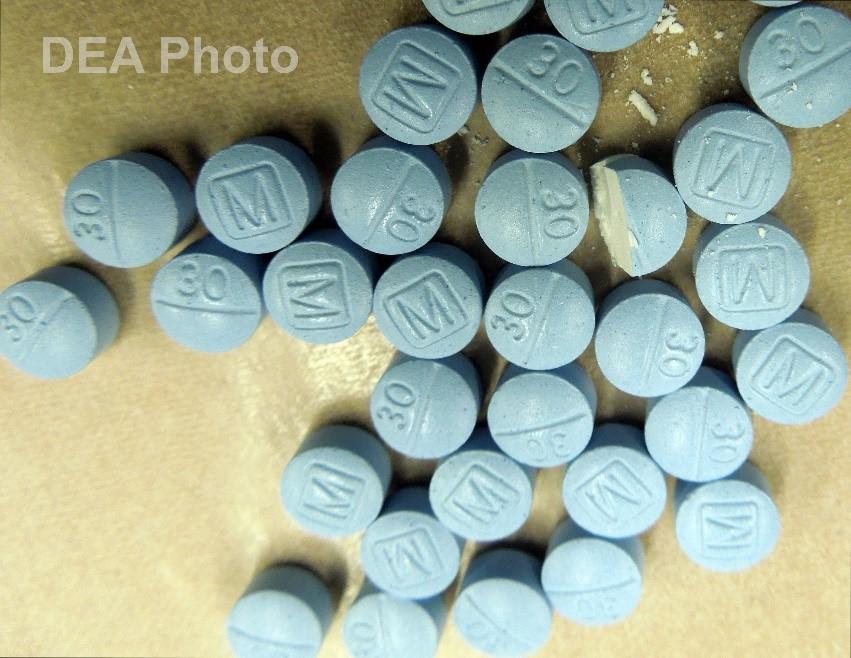 Counterfeit Oxycodone 30mg
Legitimate Oxycodone 30mg